RESOLVING CONFLICTS | MANAGING ANGER IN CONFLICT SITUATIONS
I SAID…I MEANT
Brenda and Maria are yelling at each other…
They meant…
© 2022 OVERCOMING OBSTACLES
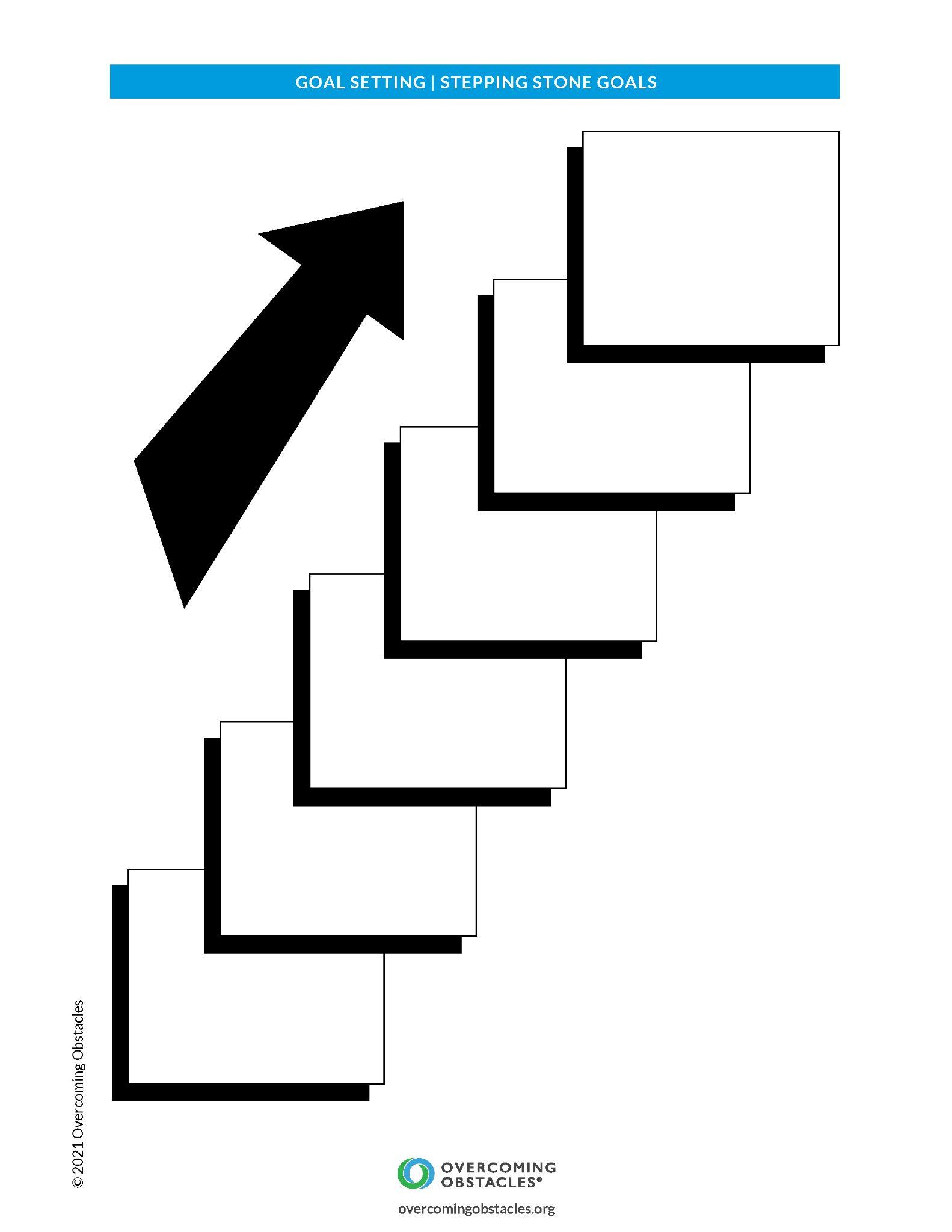